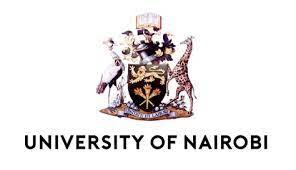 Comparison of Mb (IDC) to Mb (ISC) for the East Africa region using the empirical regression equations.

GLADYS KAREGI KIANJI
University of Nairobi
P5.3-666
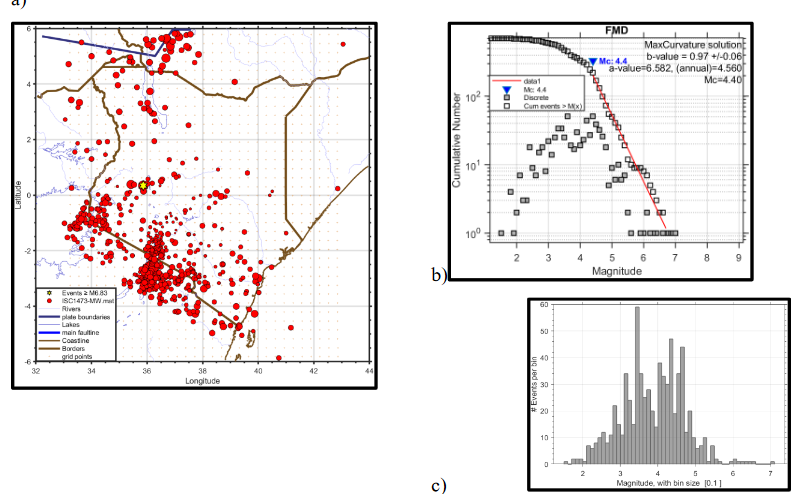